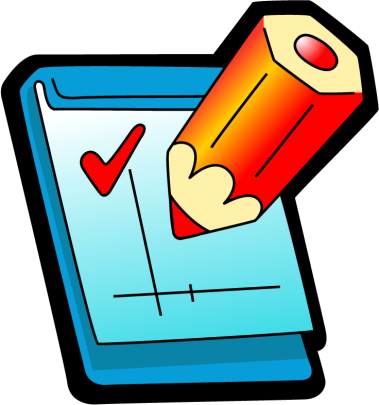 “어떤 사마리아 사람은 여행하는 중 거기 이르러 그를 보고 불쌍히 여겨 가까이 가서 기름과 포도주를 그 상처에 붓고 싸매고 자기 짐승에 태워 주막으로 데리고 가서 돌보아 주니라”
성경 본문 : 누가복음 10장33절-34절
좋은 만남
등장인물
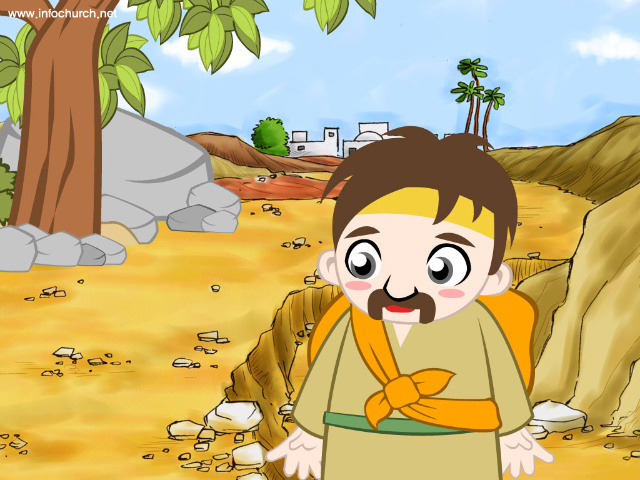 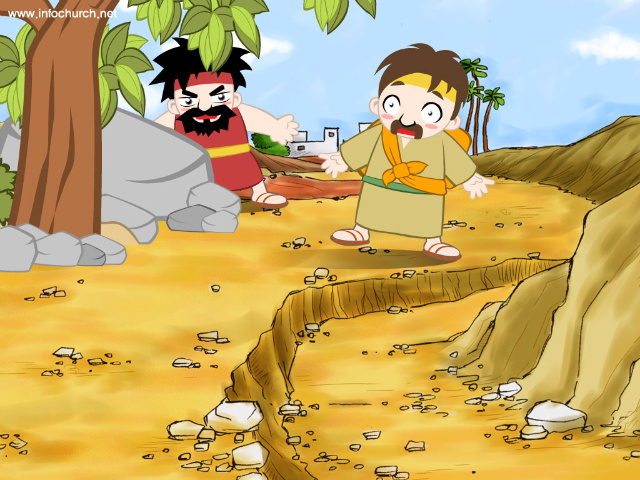 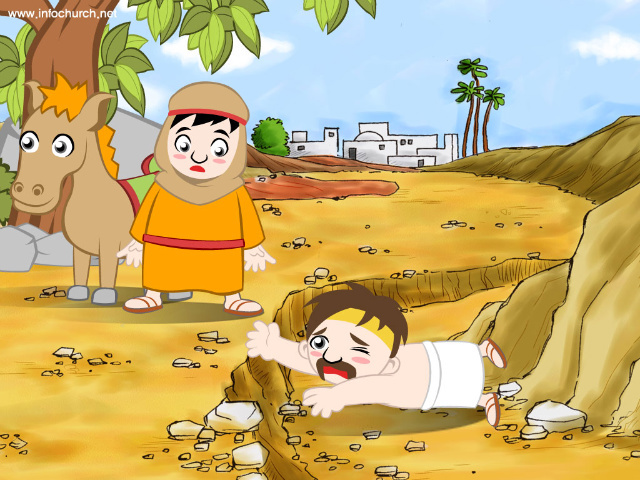 어떤 사람
강    도
선한사마리아인
어떤사람
강    도
옷을 벗기고
거의 죽을만큼 때림ㅠ.ㅠ
제 사 장
레 위 인
사마리아인
불쌍히여김